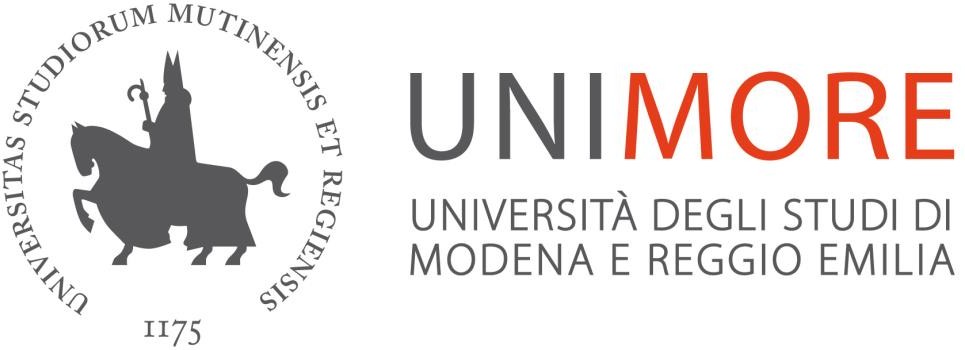 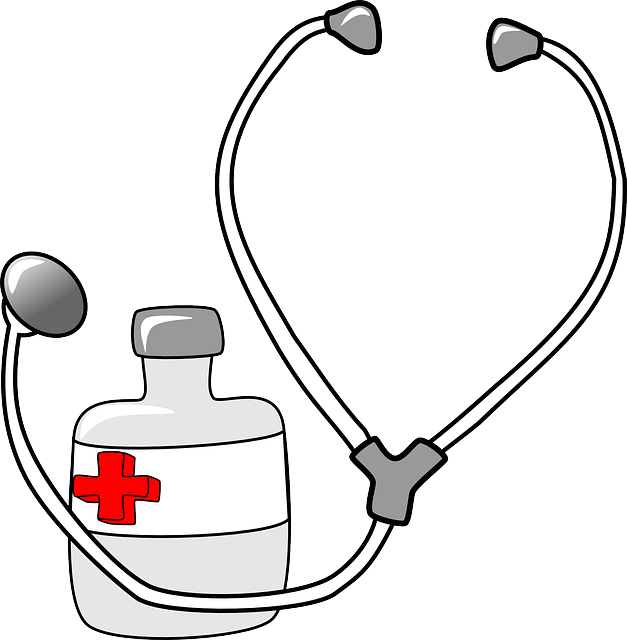 Facoltà di Medicina e Chirurgia
Corso di Laurea Magistrale a ciclo unico  in Medicina e Chirurgia

Presidente: Prof. Paolo Ventura




Consultazione delle Parti Interessate

14 Marzo 2025
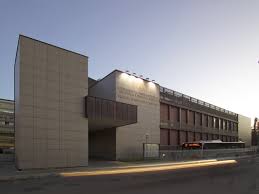 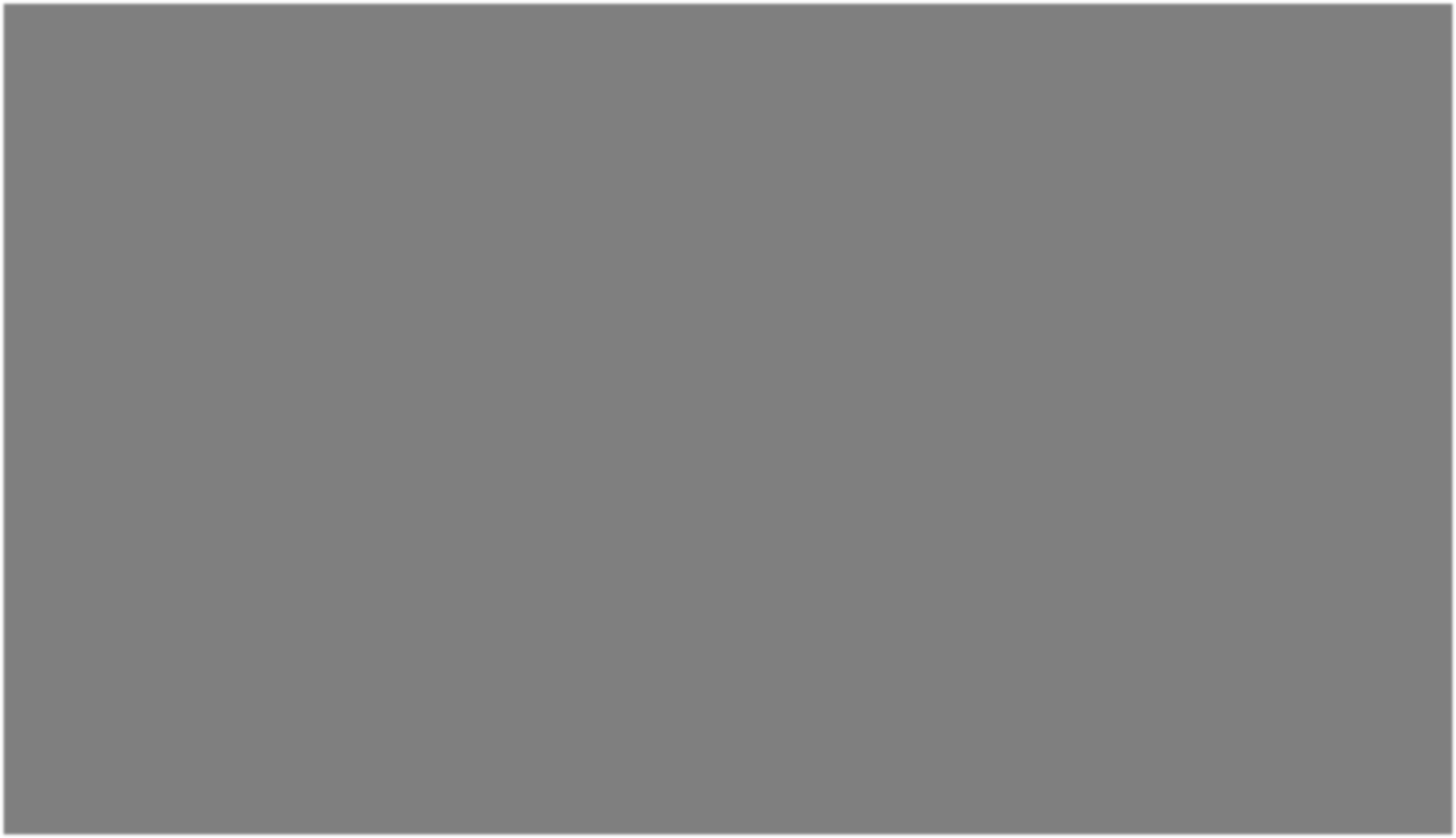 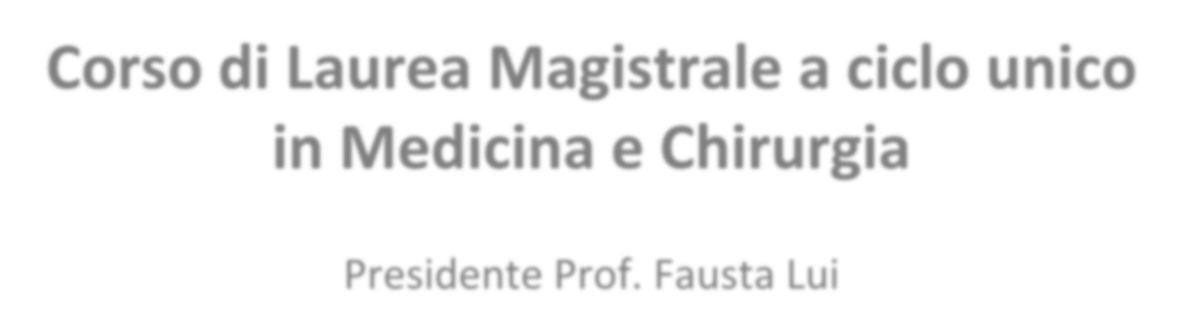 Corso di Laurea Magistrale a ciclo unico  in Medicina e Chirurgia

Consultazione delle Parti Interessate
14 marzo 2025
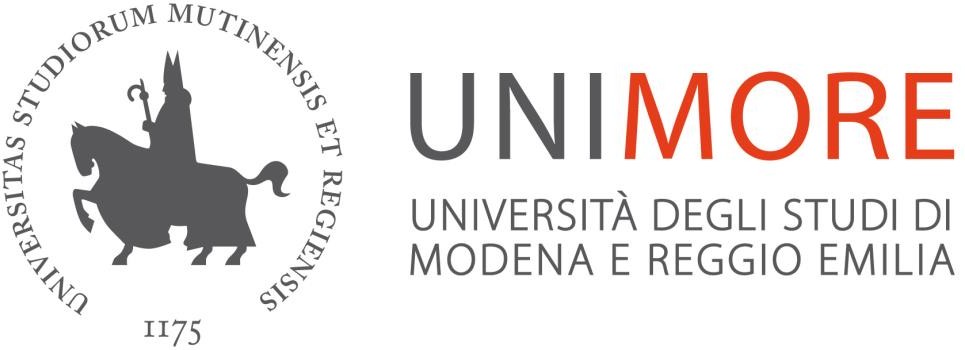 Facoltà di Medicina e Chirurgia
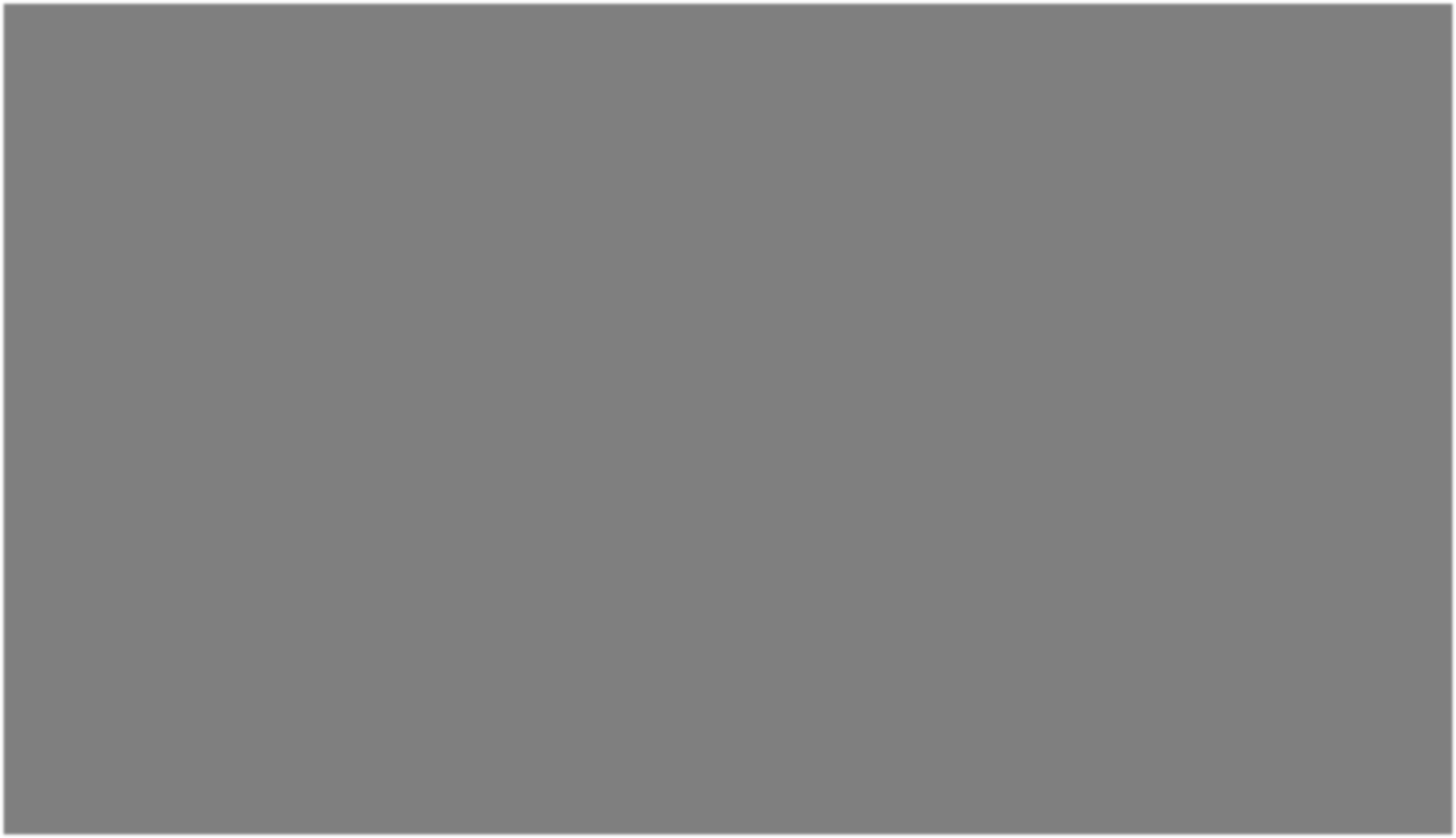 Agenda

Saluti e Presentazioni

Gestione del Corso di laurea in Medicina nel 2024: problemi emergenti

L’opinione delle Parti Interessate

Discussione

Conclusioni
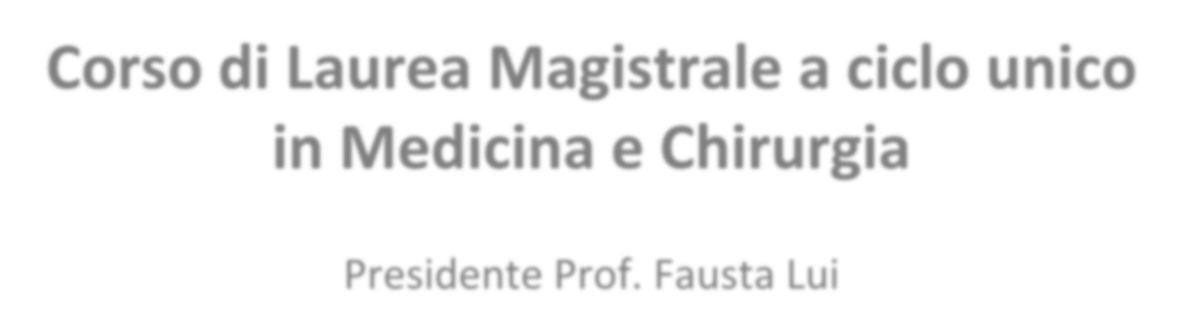 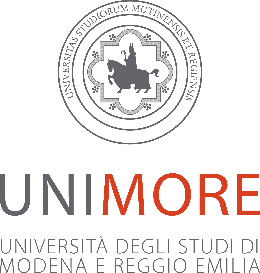 Presentazioni
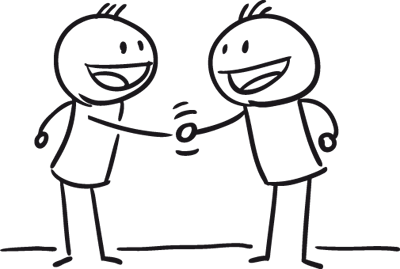 Corso di Laurea Magistrale a ciclo unico  in Medicina e Chirurgia

Consultazione delle Parti Interessate
14 marzo 2025
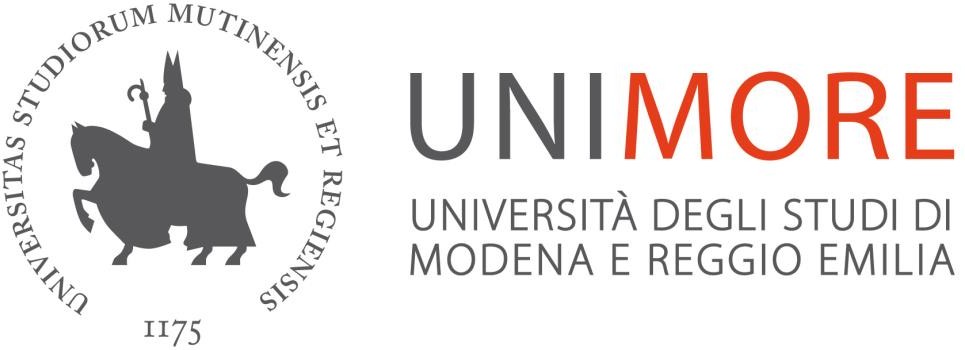 Facoltà di Medicina e Chirurgia
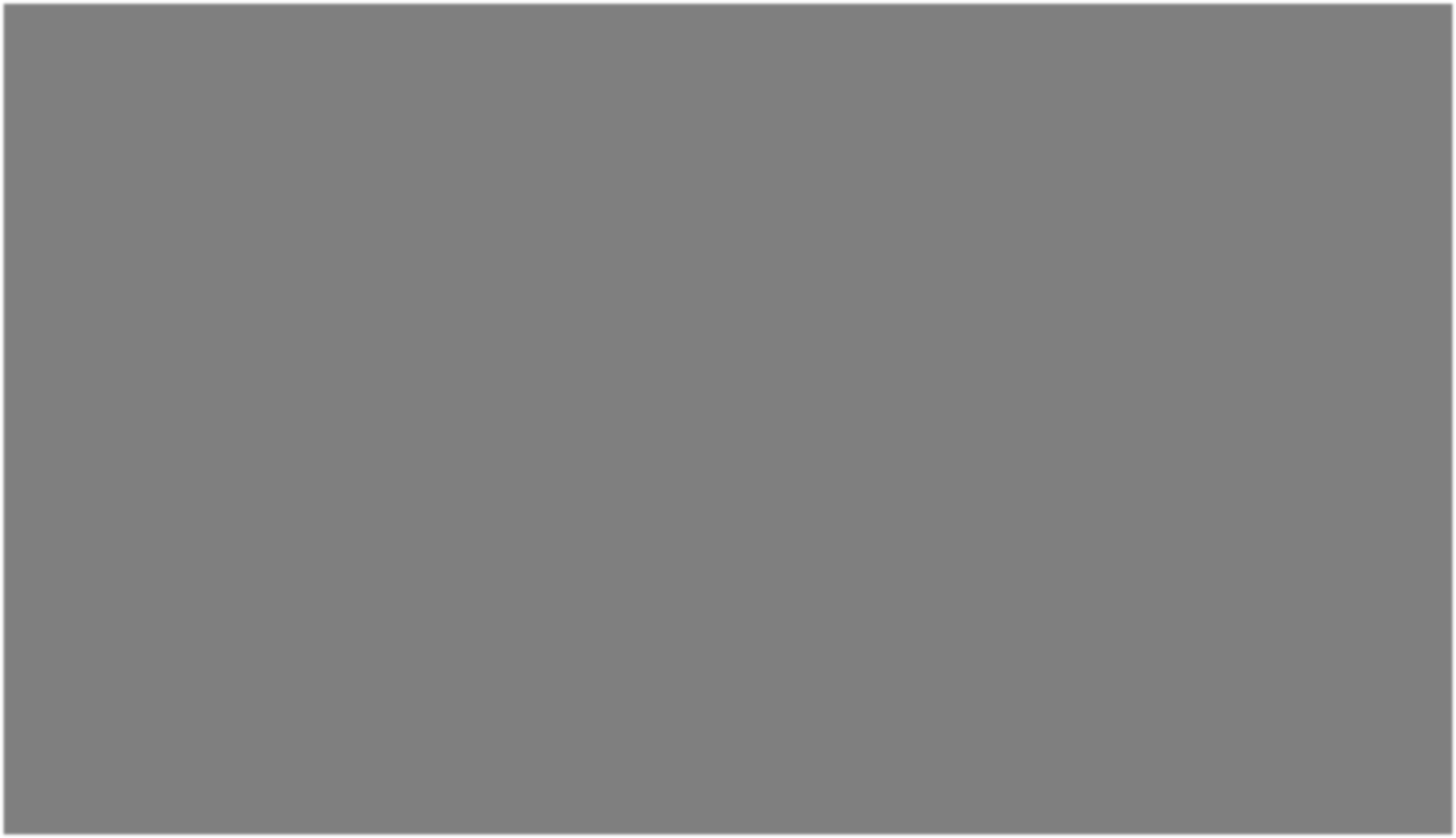 Agenda

Saluti e Presentazioni (Prof. Paolo Ventura)

Gestione del Corso di laurea in Medicina nel 2024: problemi emergenti

L’opinione delle Parti Interessate (Prof. Paolo Ventura)

Discussione

Conclusioni
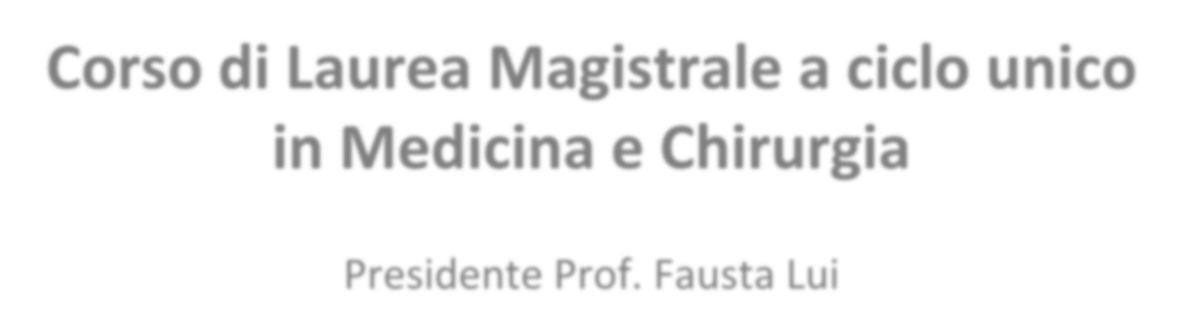 La Gestione del CdL in Medicina nel 2024
Problemi emergenti

Aumento della Numerosità degli iscritti (216)

Accreditamento

Ingresso a Medicina 2025-26

Dati laureati
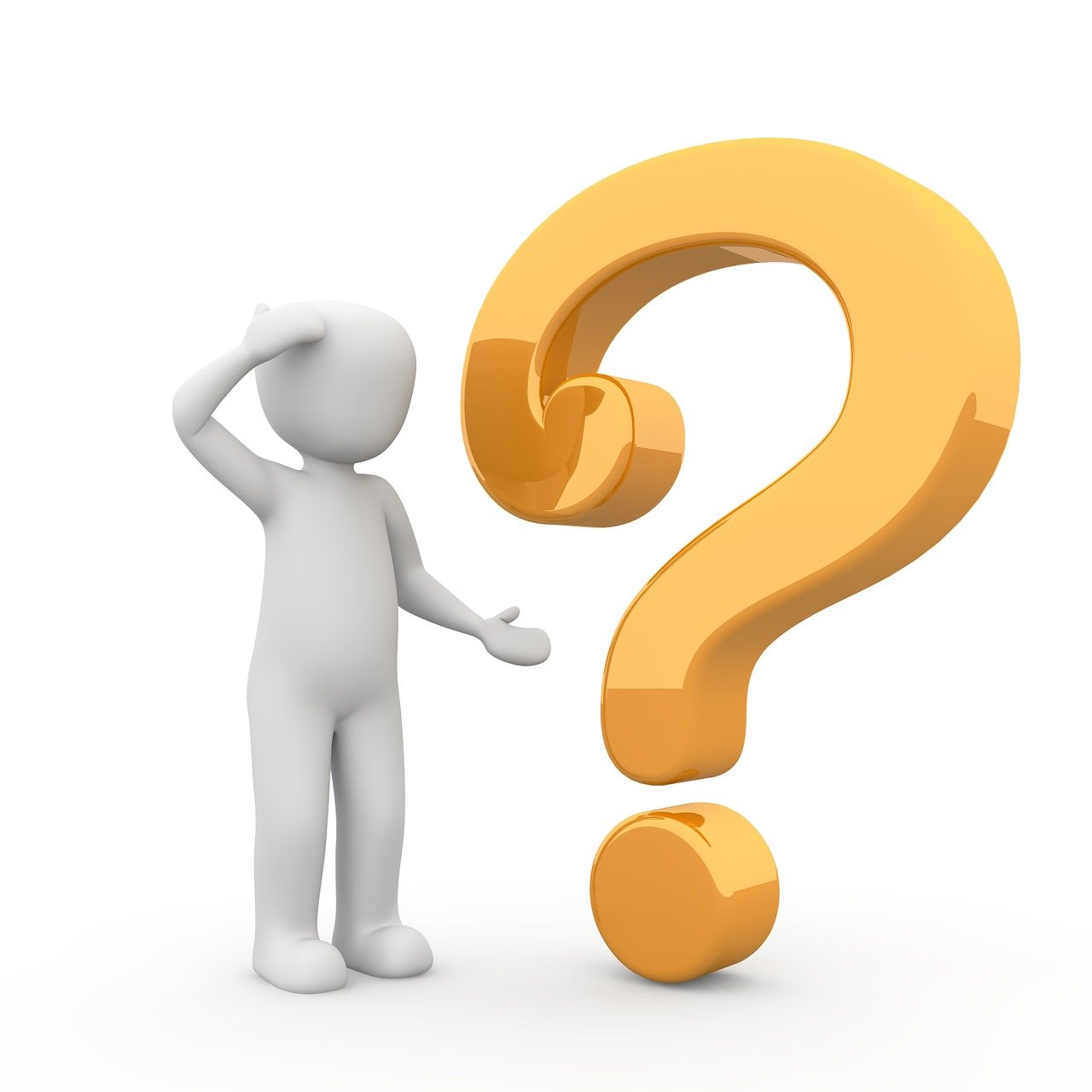 Ingresso a Medicina 2025-26
Ingresso a Medicina 2025-26
Ipotesi in corso di valutazione
Ingresso previa iscrizione a frequentare primo semestre di tutti gli studenti che lo desiderano

In sede di iscrizione (pagameto prima rata) gli studenti dovranno indicare un secondo CdS (Farmacia, Biologia, Biotecnologie, …) di loro gradimento

Durante il primo semestre gli studenti frequenteranno lezioni di Fisica, Chimica e Biologia

Al termine del semestre gli studenti dovranno fare gli esami delle materie in oggetto

Terminati gli esami ci sarà una modalità di selezione  (media esami ? Test di ingresso ?) su base nazionale e solo gli studenti selezionati proseguiranno nel corso di Medicina e Chirurgia secondo i posti disponibili nelle varie sedi (Modena 216)

Gli studenti non selezionati (se lo vorranno) proseguiranno il loro percorso nel CdS di gradimento che hanno indicato al momento dell’iscrizione, portandosi dietro i CFU degli esami svolti nel primo semestre frequentato
Data Termine Iscrizione? Date Inizio Lezioni ? (Anticipo?)Lezioni dove e come ? (disponibilità di aule adeguate)Modalità di Selezione per Proseguimento?
NB. Il numero programmato a Medicina di fatto Rimane
Laureati in Corso 2024 : 118 / 131 (90%)
(2024)
Laureati nel 2024 rispetto alla loro coorte : 118 / 140 : 84.2%
109
108
109.4
Numero di Laureati e numero di laureati in corso ultime 3 sedute
Percentuale di superamento esami per anno
(dati ultimi 3 anni)
Corso di Laurea Magistrale a ciclo unico  in Medicina e Chirurgia

Consultazione delle Parti Interessate
14 marzo 2025
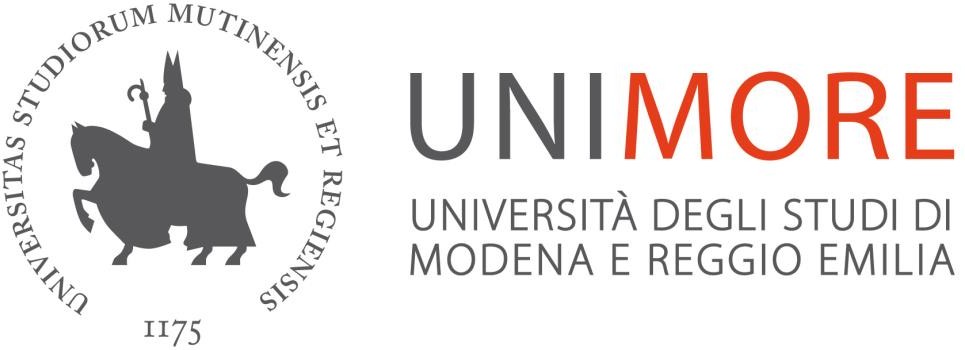 Facoltà di Medicina e Chirurgia
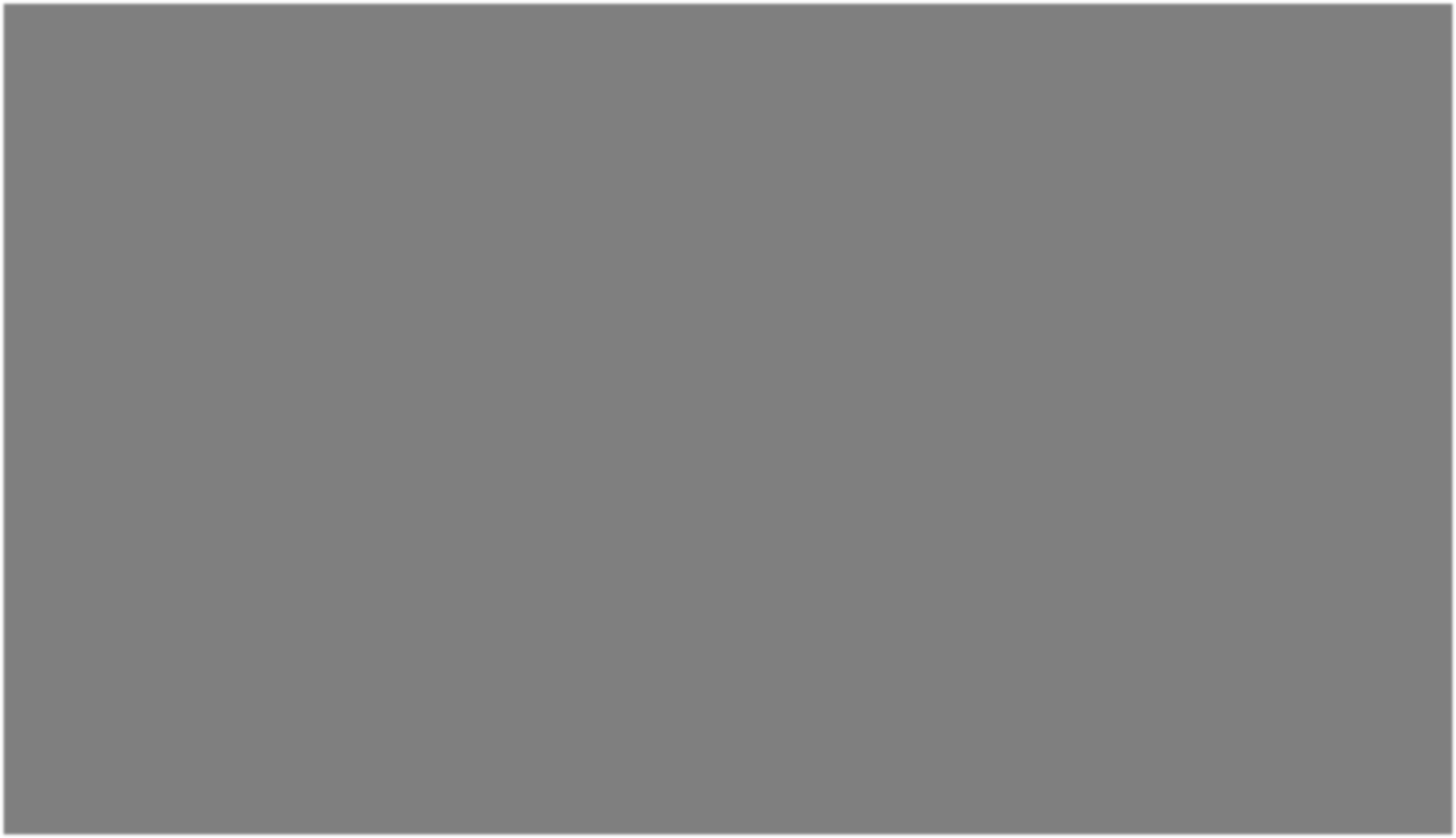 Agenda

Presentazione dell’Incontro e Saluti (Prof. Paolo Ventura)

La complessità della gestione di un CdL in Medicina e Chirurgia:
       Eventi e provvedimenti che hanno caratterizzato il mandato precedente (2016-2022) (Prof.ssa Fausta Lui)

La Valutazione della Qualità del CdL in Medicina e Chirurgia (Dr.ssa Alina Maselli)

L’opinione delle Parti Interessate (Prof. Paolo Ventura)

Discussione

Conclusioni
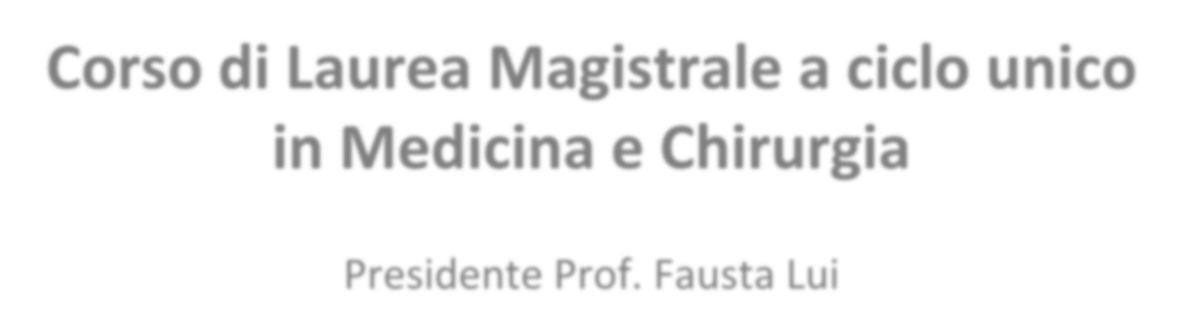 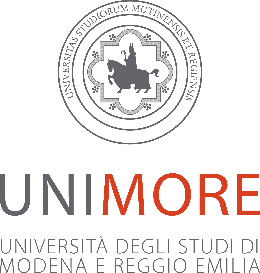 L’Opinione delle Parti Interessate (2025)

(feed-back del Questionario proposto alle P.I. da parte del CdL)
(N=37)
Ha già partecipato ad una precedente consultazione?
Qual è la sua conoscenza delle competenze degli studenti e dei neolaureati del Corso di Laurea in Medicina e Chirurgia?
Qual è la sua conoscenza delle competenze degli studenti e dei neolaureati del Corso di Laurea in Medicina e Chirurgia?
Con quanti studenti e neolaureati del Corso è venuto in contatto negli ultimi 3 anni?
2) Con quanti studenti e neolaureati del Corso è venuto in contatto negli ultimi 3 anni?
Ritiene che il Corso di Studi abbia attualmente un’offerta formativa adeguata per coloro che desiderano accedere alla professione?
Nella vostra Azienda fate affiancamento al neo assunto con le figure professionali di riferimento?
Ritiene che il Corso di Studi attualmente risponda ai Suoi bisogni, in qualità di Parte Interessata?
Nella vostra Azienda, offrite opportunità di formazione specifica al neo assunto nell’ambito di Vostro interesse?
Chi ha risposto “Sì”, quali ritiene siano le competenze peculiari al ruolo da sviluppare durante il Corso di Studi?
Chi ha risposto “Sì”, quali ritiene siano le competenze peculiari al ruolo da sviluppare durante il Corso di Studi?
Ritiene che il Corso di Studi dovrebbe approfondire l’offerta formativa in qualche ambito per preparare meglio al mondo del lavoro i futuri professionisti e offrire loro più chances di impiego?
Pensa che la sua Azienda assumerà o intratterrà rapporti professionali con studenti o laureati del Corso di Studi nei prossimi tre anni?
Quanti studenti laureati presso il CdL  in Medicina e Chirurgia di Modena e Reggio Emilia ha nella sua Scuola al momento per anno rispetto al totale degli studenti iscritti?
Secondo la Sua esperienza, la laurea in Medicina e Chirurgia conseguita presso il nostro Ateneo, fornisce una preparazione all'ingresso in specialità/dottorato:
Secondo la Sua esperienza, gli studenti laureati  in Medicina e Chirurgia presso l'Università di Modena e Reggio Emilia hanno, rispetto agli studenti provenienti da altre Università, una preparazione:
Commenti/ Suggerimenti:
UNIMORE offre una preparazione di altissimo livello. Potrebbe potenziare la formazione relativa alla comunicazione medico paziente in situazioni difficili e offrire anche una formazione sulla gestione dello stress emotivo, burn out, eccessivo carico assistenziale/amministrativo dei medici
In linea generale (quindi non specificamente per UniMoRe), gli argomenti che dovrebbero trovare maggiore attenzione nel Corso di Laurea sono quelli inerenti la relazione con il paziente, il processo decisionale e la gestione clinica più comune nella pratica non specialistica quotidiana.
I diplomati in Medicina d'Emergenza-Urgenza UNIMORE acquisiscono una preparazione adeguata per i diversi scenari dell'emergenza e urgenza sia ospedaliera sia territoriale, ma necessitano di maggiori incentivi e facilitazioni nel loro lavoro professionale.
In qualità di Associazione pazienti possiamo portare un contributo in merito ai bisogni dei pazienti e per verificare quindi se le competenze messe a disposizione dagli studenti e dai corsi di studio siano in linea con questa parte dei fabbisogni
LA NOSTRA ASSOCIAZIONE PUO' ESSERE UN'OPPORTUNITA' PER I NEO LAUREATI PER APPROCCIARSI ALL'ESPERIENZA PROFESSIONALE SIA NELL'AMBITO DELLA RICERCA ONCOLOGICA CHE DELLA ATTIVITA' ASSISTENZIALE, IN COLLABORAZIONE CON UNIMORE E AOU POLICLINICO.
Commenti/ Suggerimenti:
Il Corso penso potrebbe sviluppare meglio attività collaborative tra professionisti medici tra di loro e con i professionisti sanitari
A fronte di un aumento del numero di tirocini si auspica una sempre maggiore programmazione degli stessi con l'Azienda di riferimento
Questo questionario sembra rivolto più ai direttore delle scuole di specialità che a tutti gli stakeholder
Di certo, c'è spazio di miglioramento, ma molto è stato fatto e molto si sta facendo...
Migliorare la formazione sui principi delle cure palliative
Aumentare contatto e dialogo fra laureati e pazienti di varia educazione e cultura
Bisognerebbe migliorare alcune skills pratiche con formazione ecografica, capacità di leggere immagini, e capacità di lettura critica di articoli
Parti interessate 2024 vs 2025
Qual è la sua conoscenza delle competenze degli studenti del Corso di Laurea in Medicina e Chirurgia?
2025
2024
Qual è la sua conoscenza delle competenze dei neolaureati del Corso di Laurea in Medicina e Chirurgia?
2024
2025
Con quanti studenti del Corso è venuto in contatto negli ultimi 3 anni?
2024
2025
Con quanti neolaureati del Corso è venuto in contatto negli ultimi 3 anni?
2024
2025
Ritiene che il Corso di Studi abbia attualmente un’offerta formativa adeguata per coloro che desiderano accedere alla professione?
2024
2025
Nella vostra Azienda fate affiancamento al neo assunto con le figure professionali di riferimento?
2024
2025
Ritiene che il Corso di Studi attualmente risponda ai Suoi bisogni, in qualità di Parte Interessata?
2025
2024
Nella vostra Azienda, offrite opportunità di formazione specifica al neo assunto nell’ambito di Vostro interesse?
2024
2025
Ritiene che il Corso di Studi dovrebbe approfondire l’offerta formativa in qualche ambito per preparare meglio al mondo del lavoro i futuri professionisti e offrire loro più chances di impiego?
2024
2025
Pensa che la sua Azienda assumerà o intratterrà rapporti professionali con studenti o laureati del Corso di Studi nei prossimi tre anni?
2024
2025
Commenti/ Suggerimenti:
2025
2024
UNIMORE offre una preparazione di altissimo livello. come già scritto potrebbe potenziare la formazione relativa alla comunicazione medico paziente in situazioni difficili e offrire anche una formazione sulla gestione dello stress emotivo, burn out, eccessivo carico assistenziale/amministrativo dei medici
In linea generale (quindi non specificamente per UniMoRe), gli argomenti che dovrebbero trovare maggiore attenzione nel Corso di Laurea sono quelli inerenti la relazione con il paziente, il processo decisionale e la gestione clinica più comune nella pratica non specialistica quotidiana.
I diplomati in Medicina d'Emergenza-Urgenza UNIMORE acquisiscono una preparazione adeguata pe ri diversi scenari dell'emergenza e urgenza sia ospedaliera sia territoriale, ma necessitano di maggiori incentivi e facilitazioni nel loro lavoro professionale.
In qualità di Associazione pazienti possiamo portare un contributo in merito ai bisogni dei pazienti e per verificare quindi se le competenze messe a disposizione dagli studenti e dai corsi di studio siano in linea con questa parte dei fabbisogni
LA NOSTRA ASSOCIAZIONE PUO' ESSERE UN'OPPORTUNITA' PER I NEO LAUREATI PER APPROCCIARSI ALL'ESPERIENZA PROFESSIONALE SIA NELL'AMBITO DELLA RICERCA ONCOLOGICA CHE DELLA ATTIVITA' ASSISTENZIALE, IN COLLABORAZIONE CON UNIMORE E AOU POLICLINICO.
Il Corso penso potrebbe sviluppare meglio attività collaborative tra professionisti medici tra di loro e con i professionisti sanitari
a fronte di un aumento del numero di tirocini si auspica una sempre maggiore programmazione degli stessi con l'Azienda di riferimento
questo questionario sembra rivolto più ai direttore delle scuole di specialità che a tutti gli stakeholder
Di certo, c'è spazio di miglioramento, ma molto è stato fatto e molto si sta facendo...
Ribadiamo l'opportunità di migliorare la formazione sui principi delle cure palliative
aumentare contatto e dialogo fra laureati e pazienti di varia educazione e cultura
bisognerebbe migliorare alcune skills pratiche con formazione ecografica, capacità di leggere immagini, e capacità di lettura critica di articoli
Ridurre le ore passate a studiare nozioni specialistiche (che nessuno ricorderà mai se non affronta con regolarità) permetterebbe anche di frequentare i tirocini con più serenità o di fare più ore di tirocinio libero (che sono quelle più formative in assoluto e a mio parere sarebbero da incentivare). Sarebbe anche utile un corso pratico-teorico per acquisire competenze infermieristiche!
Riteniamo che la preparazione offerta dal corso di laurea in Medicina e Chirurgia di Unimore sia di alto livello. Ci permettiamo di suggerire approfondimenti didattici in materia di: urgenze ed emergenze mediche, certificazione (soprattutto INPS), rischio clinico (prevenzione e gestione degli errori, soprattutto diagnostici). Come sempre, offriamo volentieri la nostra disponibilità a lavorare su questi argomenti.
Maggiore coinvolgimento all’atto della definizione della data dell’incontro.
Si auspica un maggior coinvolgimento dell'Ufficio nella programmazione dei tirocini degli studenti in Azienda
Consiglierei di migliorare l'insegnamento e la pratica nelle cure palliative.
Fare domande più precise.
Rimane punto dolente il numero limitato di laureati rispetto anche ai posti in Scuola di Specializzazione
Corso di Laurea Magistrale a ciclo unico  in Medicina e Chirurgia

Consultazione delle Parti Interessate
14 marzo 2025
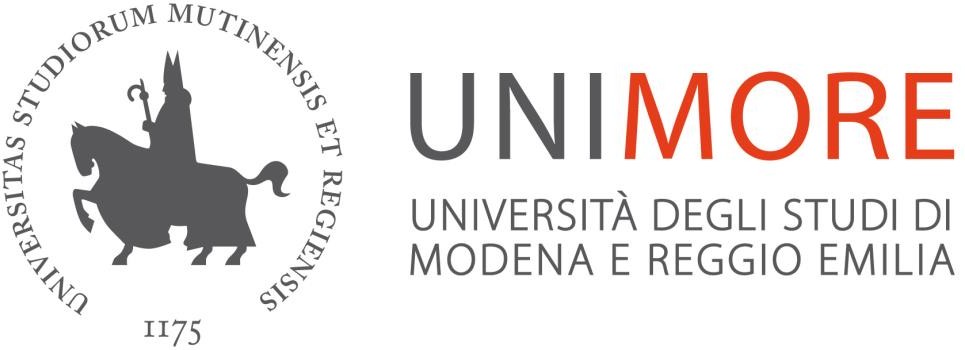 Facoltà di Medicina e Chirurgia
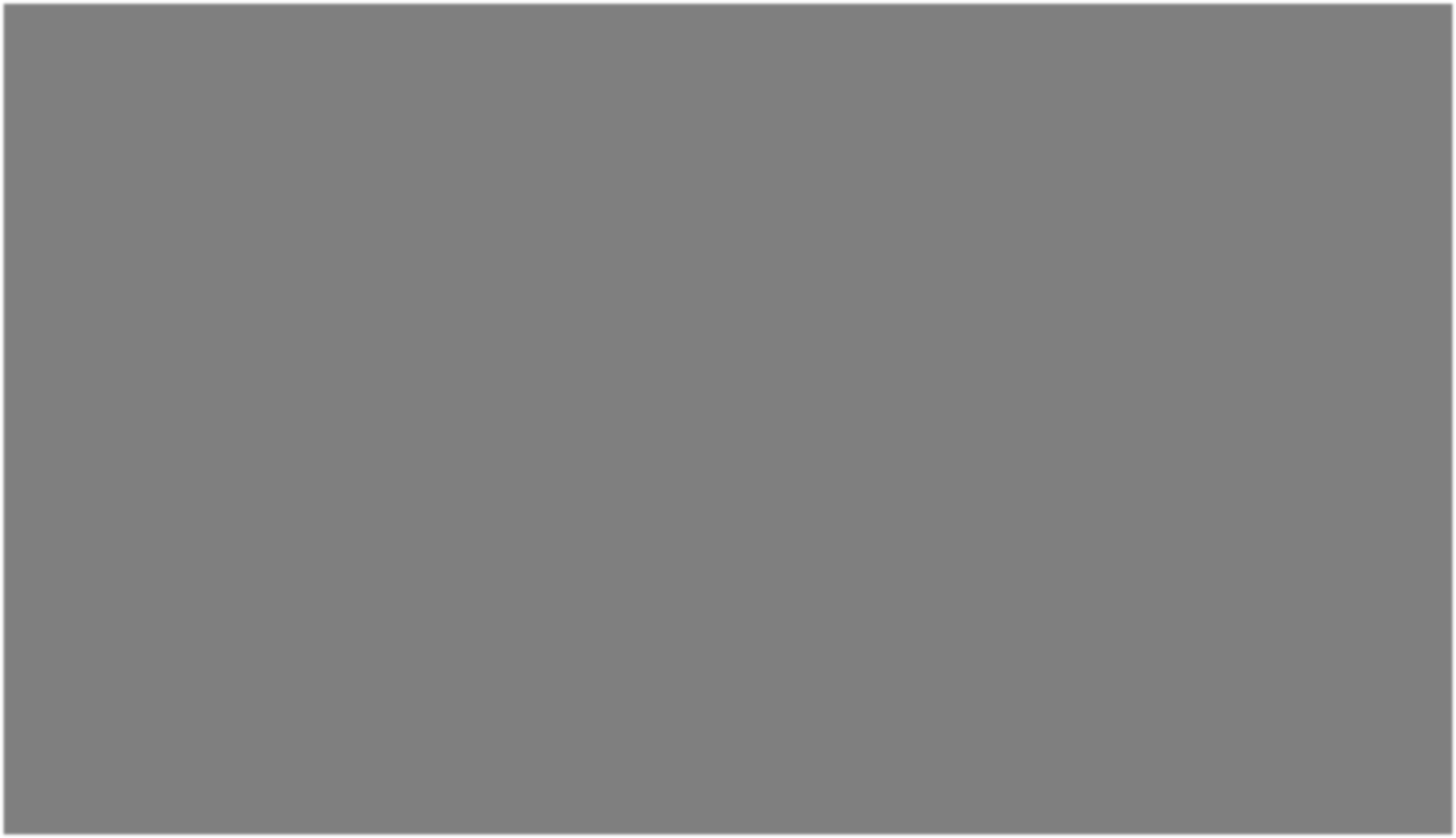 Agenda

Presentazione dell’Incontro e Saluti (Prof. Paolo Ventura)

La complessità della gestione di un CdL in Medicina e Chirurgia:
       Eventi e provvedimenti che hanno caratterizzato il mandato precedente (2016-2022) (Prof.ssa Fausta Lui)

La Valutazione della Qualità del CdL in Medicina e Chirurgia (Dr.ssa Alina Maselli)

L’opinione delle Parti Interessate (Prof. Paolo Ventura)

Discussione

Conclusioni
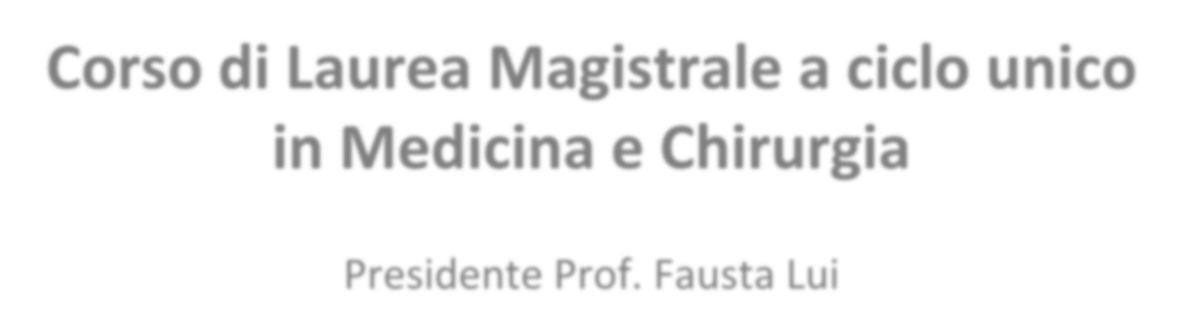 Corso di Laurea Magistrale a ciclo unico  in Medicina e Chirurgia

Consultazione delle Parti Interessate
14 marzo 2025
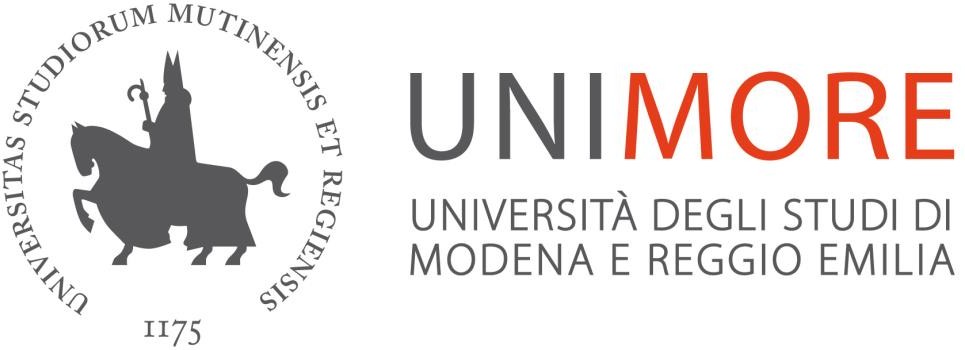 Facoltà di Medicina e Chirurgia
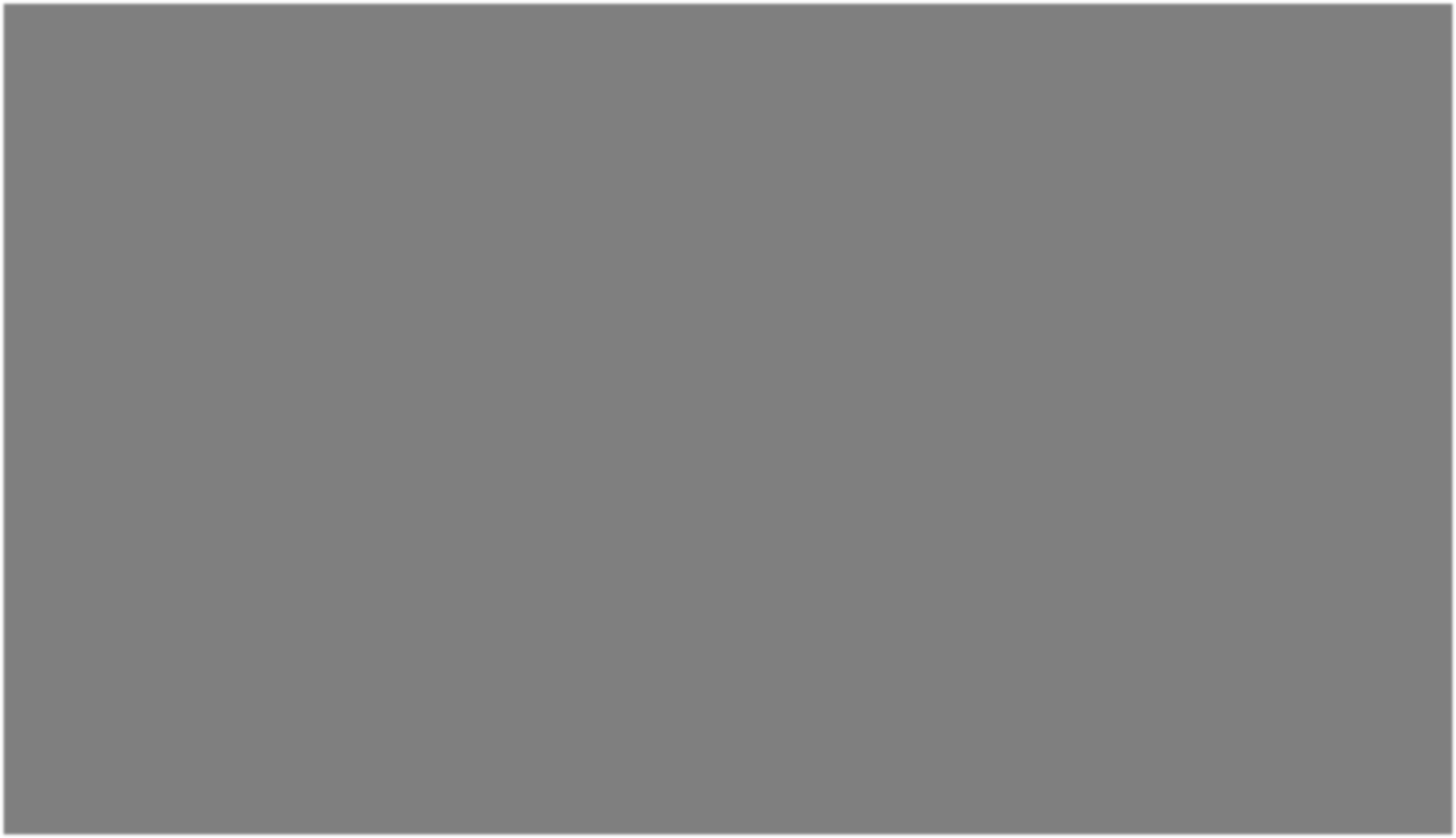 Agenda

Presentazione dell’Incontro e Saluti (Prof. Paolo Ventura)

La complessità della gestione di un CdL in Medicina e Chirurgia:
       Eventi e provvedimenti che hanno caratterizzato il mandato precedente (2016-2022) (Prof.ssa Fausta Lui)

La Valutazione della Qualità del CdL in Medicina e Chirurgia (Dr.ssa Alina Maselli)

L’opinione delle Parti Interessate (Prof. Paolo Ventura)

Discussione

Conclusioni
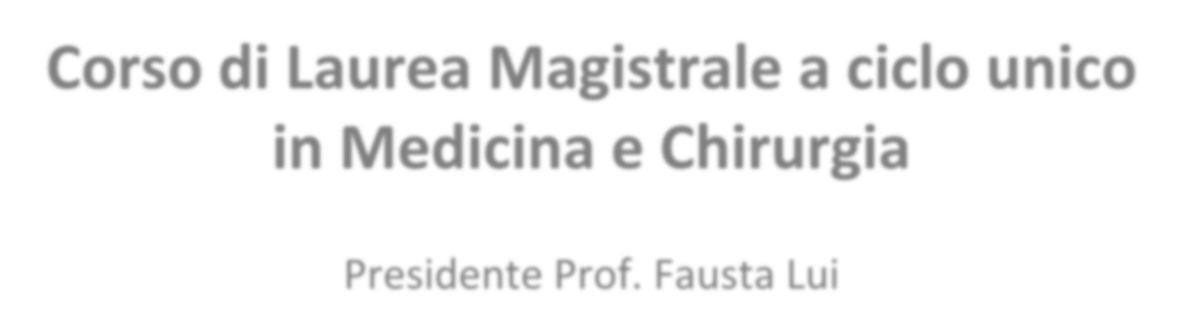 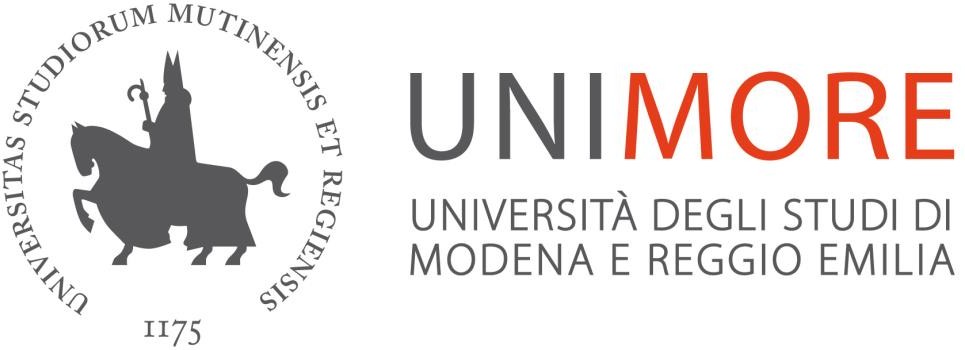 Facoltà di Medicina e Chirurgia
Corso di Laurea Magistrale a ciclo unico  in Medicina e Chirurgia


Consultazione delle Parti Interessate
14 marzo 2025
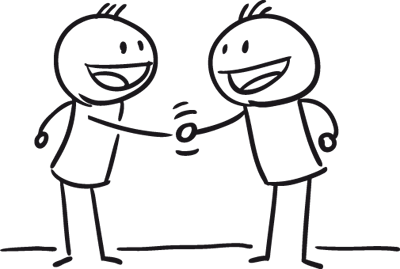 Grazie